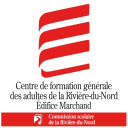 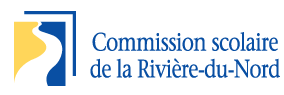 Compte rendu d’une expérimentation d’enseignement de la communication orale en FBC
Présenté au congrès 2018
de l’AQIFGA
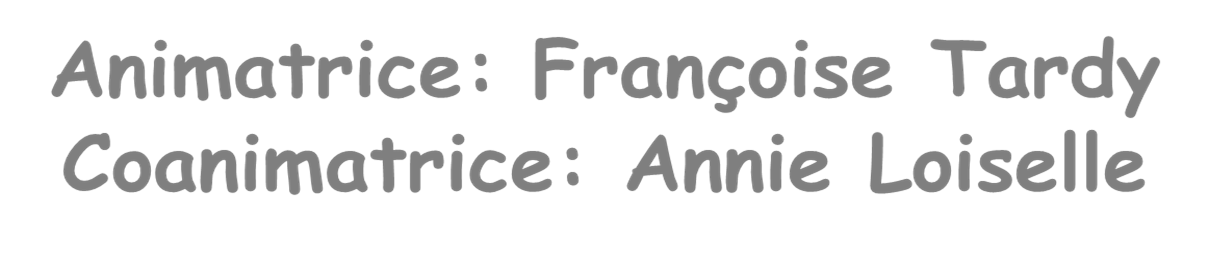 Projet expérimental en FBC
Françoise Tardy, enseignante FBC - FGA - CSRDN – Projet expérimental 2017-2018 – tardyf@csrdn.qc.ca
2
Pourquoi choisir d’enseigner l’oral ?
Miser sur l’enseignement efficace et non sur une feuille conseils Avant le projet de décloisonnement
Augmenter le sentiment de compétence
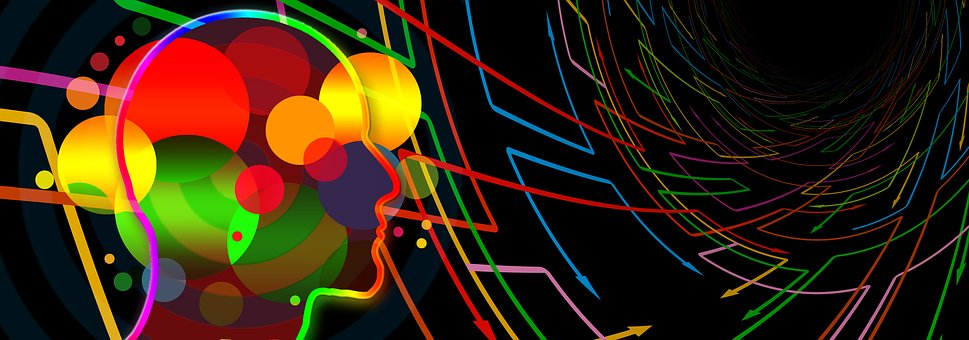 Françoise Tardy, enseignante FBC - FGA - CSRDN – Projet expérimental 2017-2018 – tardyf@csrdn.qc.ca
3
Pourquoi en décloisonnement?
Miser sur les forces complémentaires d’une équipe et sur le plaisir d’enseigner
Se donner une vision de l’enseignement de la communication orale
Niveau 1 : P102- P103 
Niveau 2 : P105 – P106 – P107 
Niveau 3 : FRA1104 
Niveau 4 : FRA2101
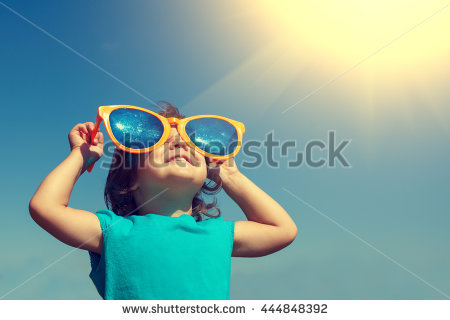 4
Françoise Tardy, enseignante FBC - FGA - CSRDN – Projet expérimental 2017-2018 – tardyf@csrdn.qc.ca
Pourquoi en petite cohorte multi-niveaux ?
Feuille de présence et participation
Évaluer moins et enseigner plus 
4 évaluations au lieu de 7 en FBC
Diminuer la récurrence des erreurs
Augmenter le sentiment de réussite
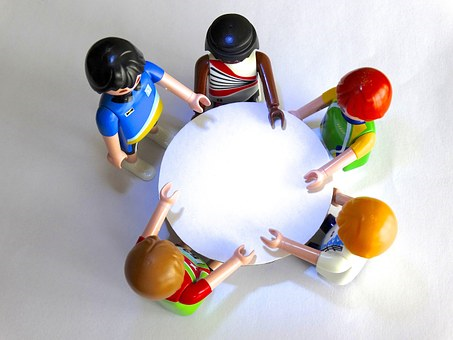 Françoise Tardy, enseignante FBC - FGA - CSRDN – Projet expérimental 2017-2018 – tardyf@csrdn.qc.ca
5
L’impact de l’enseignement de l’oral  ?
Aisance 
Autonomie
Clarté de la pensée
Confiance et estime de soi 
Connaissance de soi 
Motivation : projet choisi par l’élève 
Sens de  l’observation 
Sens de l’organisation 
Sens critique 
Socialisation
Transfert des apprentissages
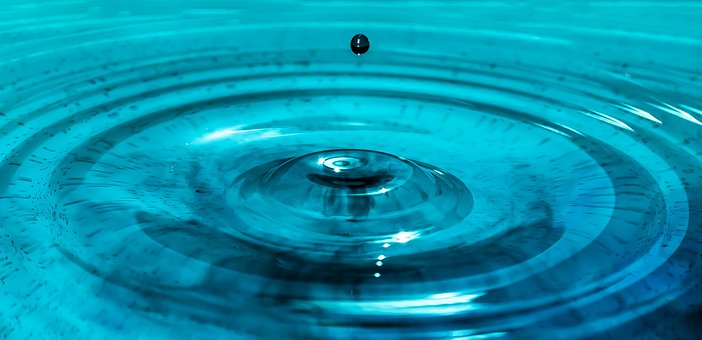 6
Françoise Tardy, enseignante FBC - FGA - CSRDN – Projet expérimental 2017-2018 – tardyf@csrdn.qc.ca
Amener l’élève graduellement à quoi?
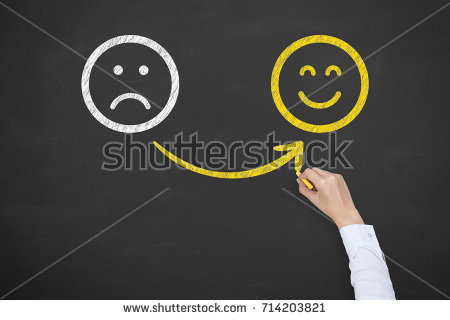 Prendre conscience : 
préparation rigoureuse
attitude positive
engagement envers soi et le groupe Engagement et autorisation de l'élève

Découvrir la force de la rétroaction par les pairs

Se réaliser dans une prise de parole authentique
Françoise Tardy, enseignante FBC - FGA - CSRDN – Projet expérimental 2017-2018 – tardyf@csrdn.qc.ca
7
Élève et évaluation
Faire découvrir les attentes du programme et les trois compétences 
(Attention au métalangage)  

Discursives  
Langagières 
Communicatives
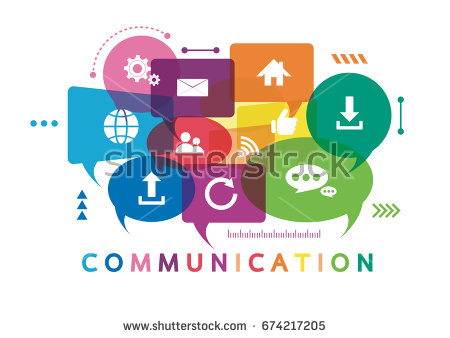 Françoise Tardy, enseignante FBC - FGA - CSRDN – Projet expérimental 2017-2018 – tardyf@csrdn.qc.ca
8
Comment enseigner la CO?
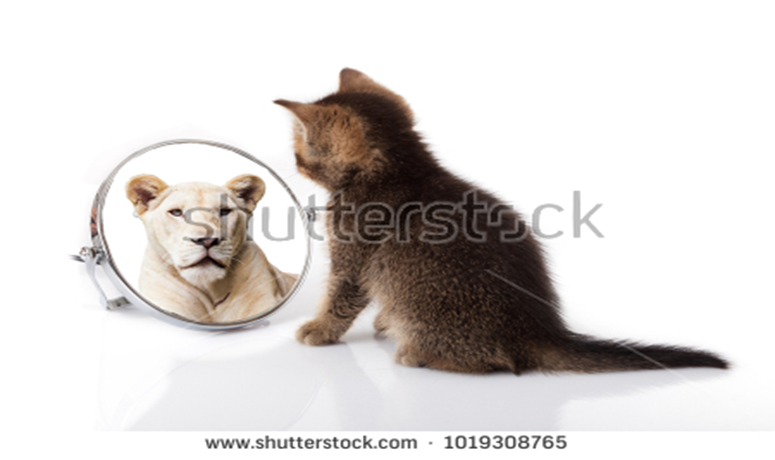 Intégrer des valeurs
Prévoir la logistique 
5 ateliers de 3 h 
Valoriser l’apprentissage par les pairs
Dispenser des capsules d’enseignement
Modéliser
Animer des ateliers
Offrir et recevoir des rétroactions régulières
9
Françoise Tardy, enseignante FBC - FGA - CSRDN – Projet expérimental 2017-2018 – tardyf@csrdn.qc.ca
Nos débuts…
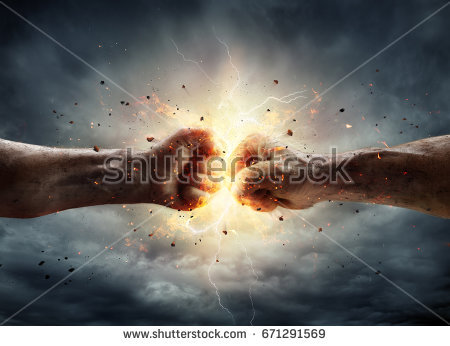 Une vision d’équipe 
pour un décloisonnement 
réussi
Françoise Tardy, enseignante FBC - FGA - CSRDN – Projet expérimental 2017-2018 – tardyf@csrdn.qc.ca
10
Soutien de la direction et du CP
Même grille horaire des profs de français  
choix du jour – FBC et FBO
intérêt et soutien continu
Enseignante et conseiller pédagogique
Déroulement, attentes de fins de cours 
Grilles d’évaluations et regroupement des cours
Progression des apprentissages Progression_savoirs en communication orale 
Pratiques gagnantes
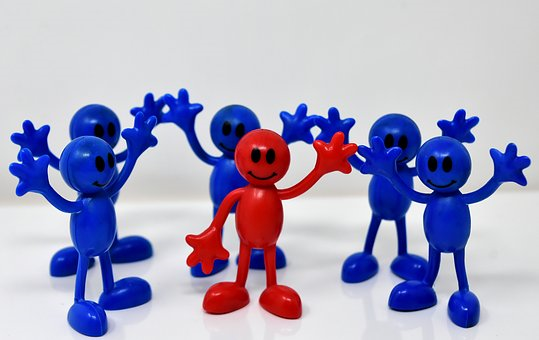 11
Françoise Tardy, enseignante FBC - FGA - CSRDN – Projet expérimental 2017-2018 – tardyf@csrdn.qc.ca
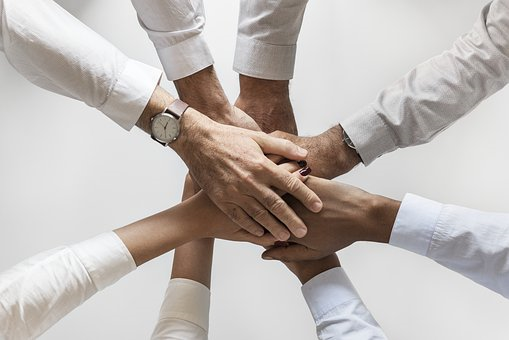 Organisation générale
Rôle de la direction – horaire et suivi 

Formation de la cohorte : consensus équipe

Logistique : répartition rituelle hebdomadaire
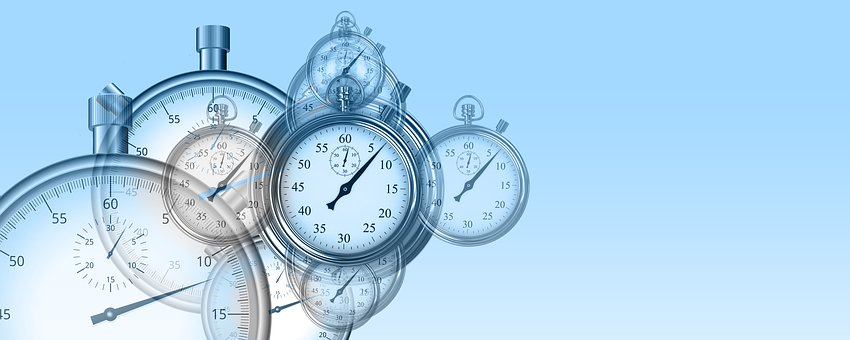 Françoise Tardy, enseignante FBC - FGA - CSRDN – Projet expérimental 2017-2018 – tardyf@csrdn.qc.ca
12
Implication de chacun
L’enseignante régulière : décloisonnement
	Choisir et encadrer l’élève 

L’élève 
Signer l’engagement et le consentement Engagement et autorisation de l'élève avant le cours 1
Participer activement  Feuille de présence et de participation
Produire une présentation orale 
Remettre un bilan 
Prendre part à une rencontre individuelle
Françoise Tardy, enseignante FBC - FGA - CSRDN – Projet expérimental 2017-2018 – tardyf@csrdn.qc.ca
13
Les types de rétroactions de l’élève
en dyades
en plénière
autocritique 
évaluation du cours 
par l’enseignante
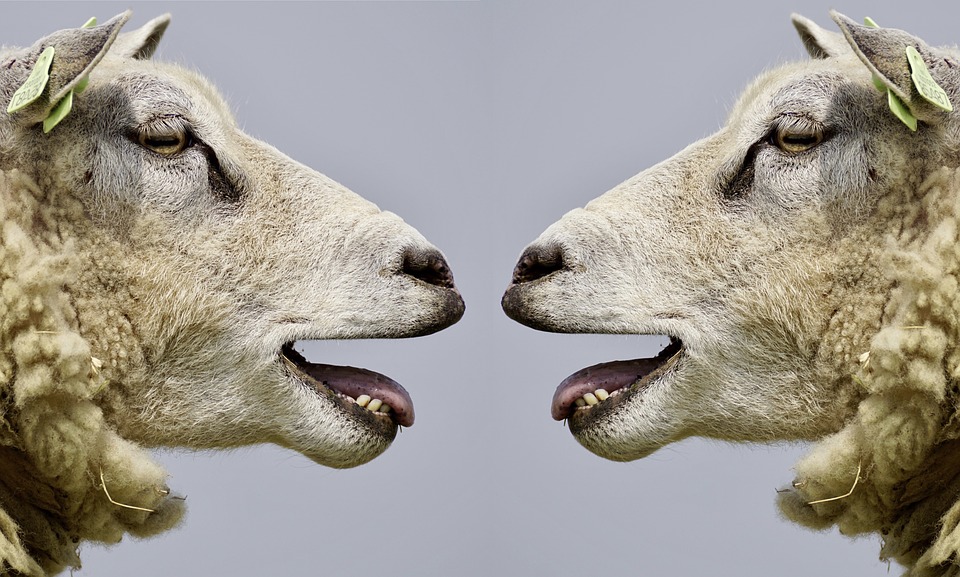 Françoise Tardy, enseignante FBC - FGA - CSRDN – Projet expérimental 2017-2018 – tardyf@csrdn.qc.ca
14
Rôle de l’enseignante de l’oral
Coordonner
Créer et dispenser un cours adapté
Inspirer les élèves et animer les ateliers
Organiser et animer les équipes 
Diriger les rétroactions en plénière
Rencontrer chaque élève et donner des pistes
Transmettre l’évaluation finale
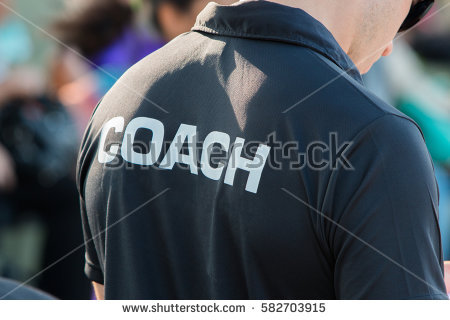 15
Françoise Tardy, enseignante FBC - FGA - CSRDN – Projet expérimental 2017-2018 – tardyf@csrdn.qc.ca
Quoi enseigner en CO en 5 cours ?
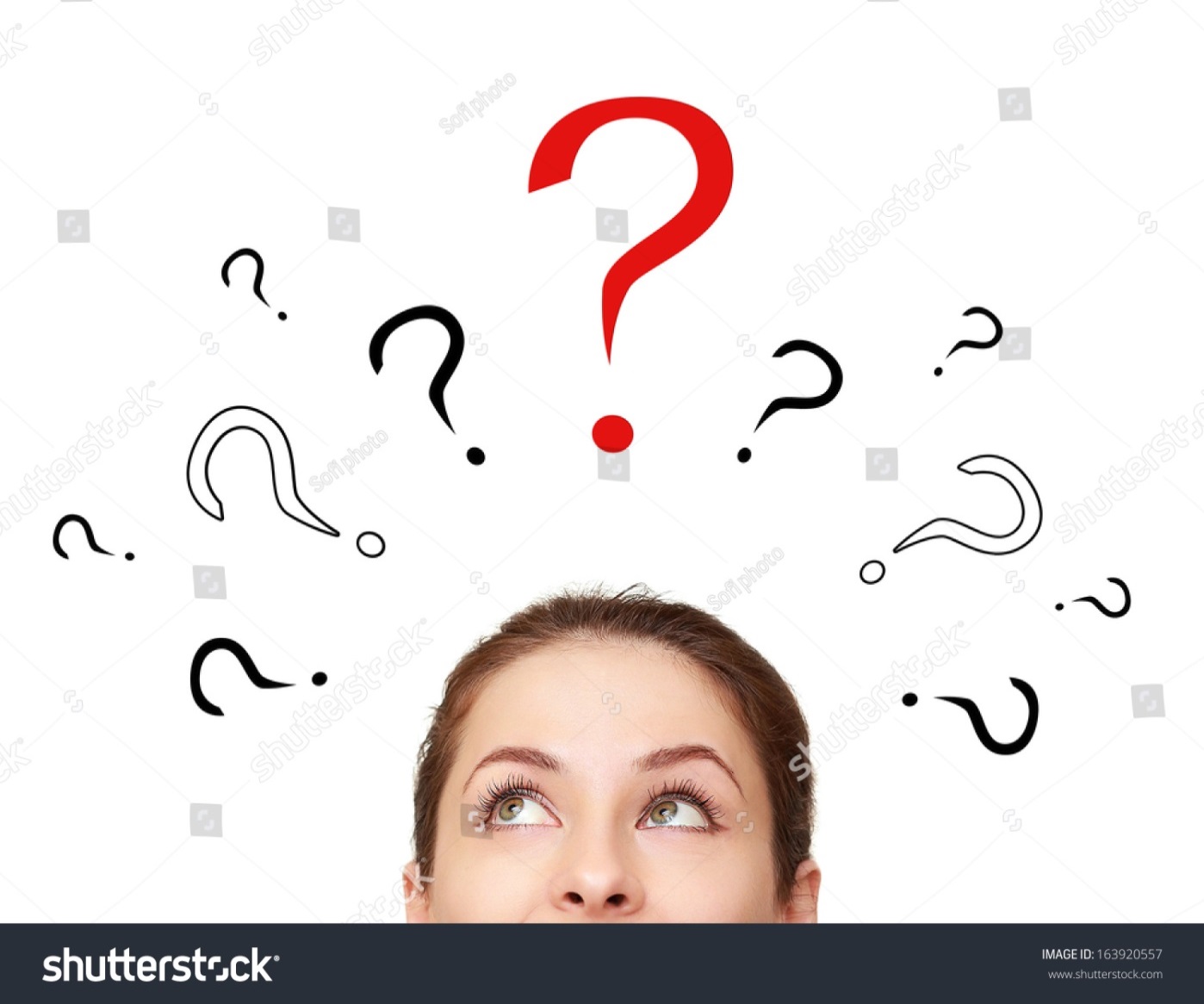 Françoise Tardy, enseignante FBC - FGA - CSRDN – Projet expérimental 2017-2018 – tardyf@csrdn.qc.ca
16
Quoi enseigner en 5 cours ?
Fondements de la communication
Questionnement
Recherche et cueillette d’infos
Organisation et traitement de l’information 
Écoute active et rétroaction
Stratégies d’organisation et de présentation
Stratégies pour contrôler le stress
Françoise Tardy, enseignante FBC - FGA - CSRDN – Projet expérimental 2017-2018 – tardyf@csrdn.qc.ca
17
[Speaker Notes: (pour se dépasser, intérioriser une expérience, ne pas s’en tenir à ce qu’il connait)]
Cours 1  - stress et trac?
Faire face à ses peurs
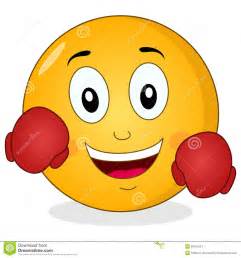 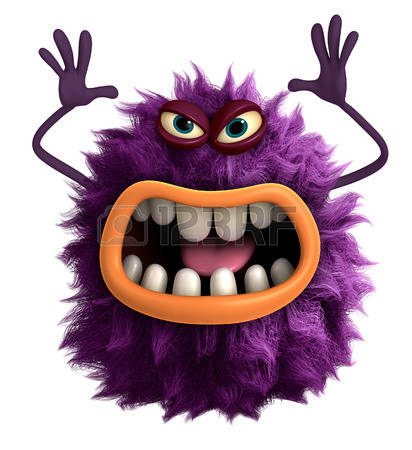 Identifier les symptômes
Françoise Tardy, enseignante FBC - FGA - CSRDN – Projet expérimental 2017-2018 – tardyf@csrdn.qc.ca
18
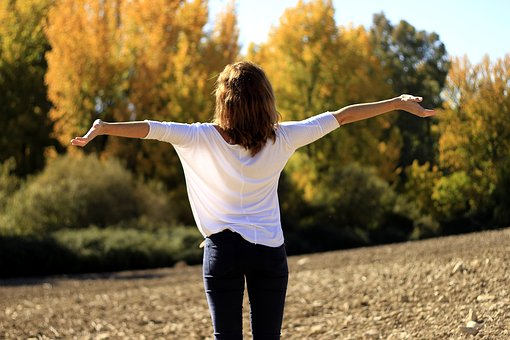 Contenu du cours 1
Partage d’expériences 
Préparation + attitude 
Stress ou trac Stress - trac
Expérimentation  
Symptômes ?
Stratégies de gestion du stress 
Thème et sujet
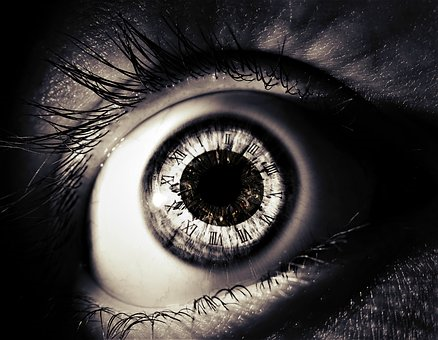 Françoise Tardy, enseignante FBC - FGA - CSRDN – Projet expérimental 2017-2018 – tardyf@csrdn.qc.ca
19
Se questionner
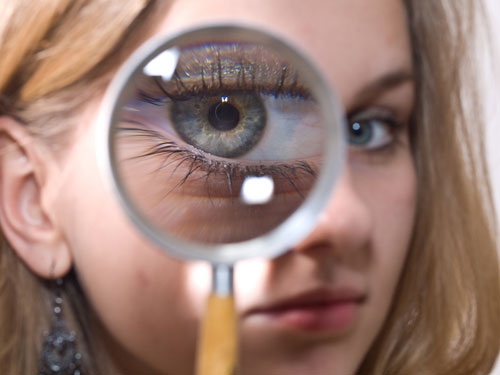 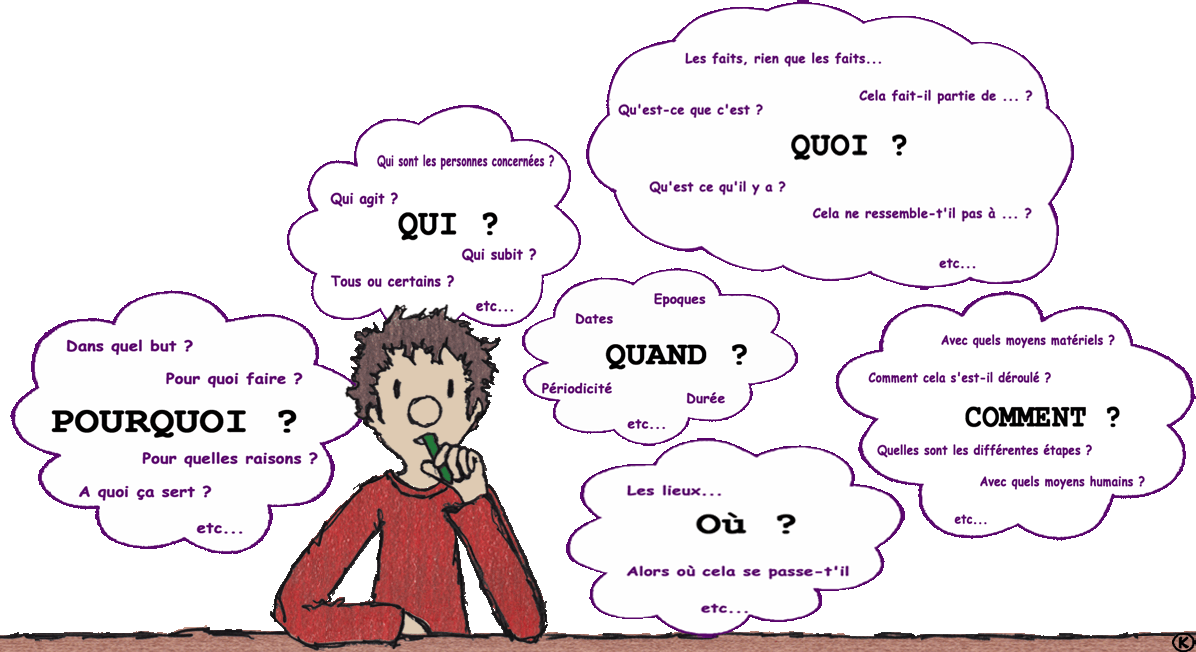 Image : https://pixabay.com/fr
20
Françoise Tardy, enseignante FBC - FGA - CSRDN – Projet expérimental 2017-2018 – tardyf@csrdn.qc.ca
Cours 2 : Travailler en équipe
Compétences évaluées
Communication? 
Dyades
Questionnement – devoir Thème, sujet, questionnement
Recherche et crédibilité Grandes questions et recherche
Cueillette et références 
Organisation des données et stratégies
Support visuel 
Références
Virelangues
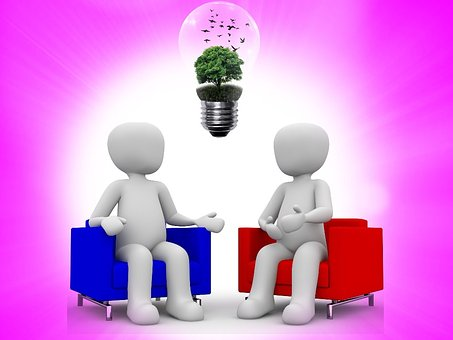 21
Françoise Tardy, enseignante FBC - FGA - CSRDN – Projet expérimental 2017-2018 – tardyf@csrdn.qc.ca
Cours 3 Notions et exercices en atelier
Les registres de langue
Contact avec l’auditoire: Profil locuteur 
Écoute active
Virelangues et exercices de fluidité 
180_virelangues 
Pratique en dyades et rétroactions
22
Françoise Tardy, enseignante FBC - FGA - CSRDN – Projet expérimental 2017-2018 – tardyf@csrdn.qc.ca
Cours 4 : communication - observations
Non verbal et parole  
10 piliers de l’écoute active Ma force-à travailler-écoute active-
Rétroaction - vidéos - en équipe et par enseignante
Grilles d’auto-évaluation Tableau  OUI NON
Fiches_évaluation et journal de bord
Grille d’observation et rappel des compétences Présentation des compétences
23
Françoise Tardy, enseignante FBC - FGA - CSRDN – Projet expérimental 2017-2018 – tardyf@csrdn.qc.ca
Cours 5 : évaluation finale
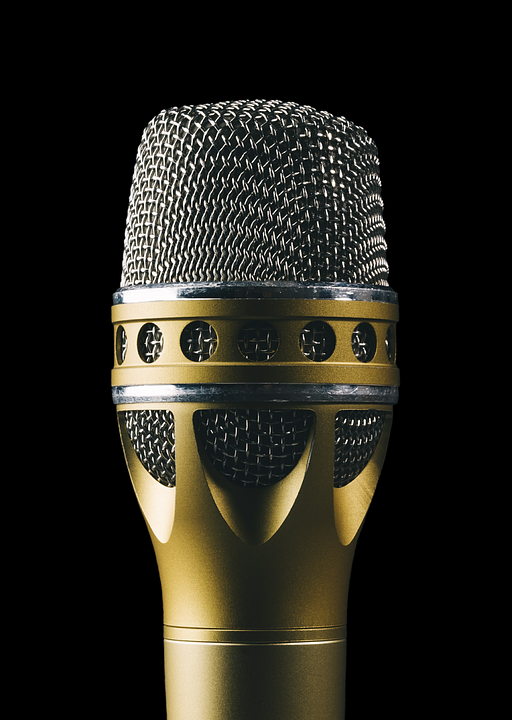 Stratégies, déroulement, préparation
Grille d’évaluation Grille évaluation finale
Rappels des compétences 
Rétroagir en groupe – prise de notes 		
rétroaction-feuille annotations – rappels  
Ordre de présentation – conseil plaisir  
Présentations : observations, discussion 
Rétroaction de l’élève 
L’élève filmé par un pair - rétroaction finale
24
Françoise Tardy, enseignante FBC - FGA - CSRDN – Projet expérimental 2017-2018 – tardyf@csrdn.qc.ca
Bilan de prof suite à une rétroaction filmée
La force de l’essai-erreur
questions fermées…
ne pas laisser le temps…
trop parler = combler un vide apparent?
stress caméra?
 Se filmer = s’autocritiquer= s’améliorer
Françoise Tardy, enseignante FBC - FGA - CSRDN – Projet expérimental 2017-2018 – tardyf@csrdn.qc.ca
25
6e semaine : rencontre individuelle
Remise de l’évaluation : pistes d’amélioration et note finale

Questionnaire-bilan rempli par l’élève
	Bilan des apprentissages-rétroaction du cours
	
Possibilités de voir les vidéos

Remise du certificat par un membre de la direction dans la  classe régulière 
Certificat oral
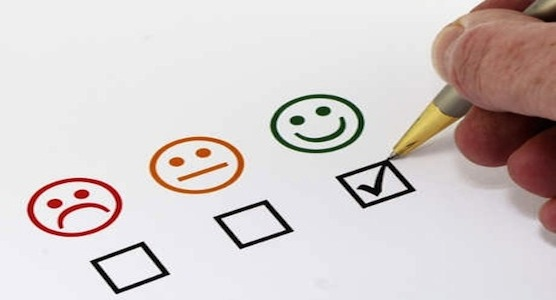 Françoise Tardy, enseignante FBC - FGA - CSRDN – Projet expérimental 2017-2018 – tardyf@csrdn.qc.ca
26
Documents remis à l’élève – son dossier de l’oral
Les grandes questions et la recherche 
Identifier des symptômes et tableau oui-non
Stratégies idéales pour moi
Identifier mon besoin de communiquer oralement et mon message
Définir mon sujet 
Échelle d’appréciation 
Mon profil de communicateur
Fiches d’observation et d’appréciation d’une présentation orale
Fiches d’évaluation et journal de bord
Certificat de fin de formation de 15 heures
Présentation des  3 compétences 
Reconnaître forces et à travailler en écoute active
Françoise Tardy, enseignante FBC - FGA - CSRDN – Projet expérimental 2017-2018 – tardyf@csrdn.qc.ca
27
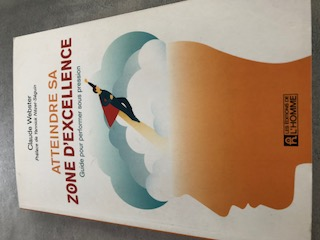 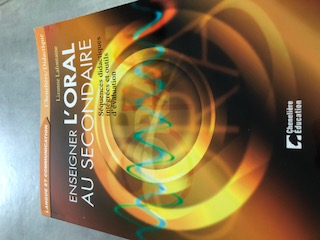 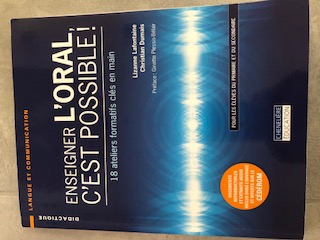 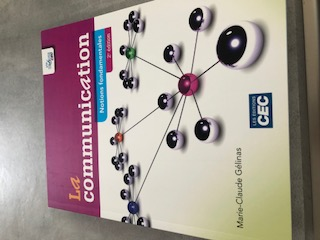 28
Françoise Tardy, enseignante FBC - FGA - CSRDN – Projet expérimental 2017-2018 – tardyf@csrdn.qc.ca
Références
Claude Webster, Atteindre sa zone d’excellence – Guide pour travailler sous pression,  Les Éditions de l’HOMME, Montréal, 2016.
Emmanuelle Bournival (CSDL), document élaboré par dans le cadre d'une recherche-action en communication orale en Table régionale de français au secondaire L.-L.-L., 2012.
International Federation of Library Association and Institution – affiche de l’IFLA (Fake news).
Lizanne Gagnon, Christian Dumais, Enseigner l’oral, c’est possible, 18 ateliers formatifs clés en main, Chenelière éducation, 2014.
Lizanne Gagnon, Enseigner l’oral au secondaire, séquences didactiques intégrées et outils d’évaluation, Chenelière éducation, 2007. 
Marie-Claude Gélinas, La communication-Notions fondamentales, Les édition CEC, 2e édition, 2015.
Sonia Lupien, sonialupien.com, Spin ton stress, Découverte, Radio-Canada, 2009. http://sonialupien.com 
https://www.youtube.com/watch?v=t2nrEgEF8-o; 

Images : https://pixabay.com/fr
Françoise Tardy, enseignante FBC - FGA - CSRDN – Projet expérimental 2017-2018 – tardyf@csrdn.qc.ca
29
Annexe
Vous aurez accès aux documents suivants sur le site de l’AQIFGA 
Ce document de présentation 
Tous les documents en hyperliens mis dans un dossier
Grilles d’évaluation et de rétroaction
Engagement de l’élève et consentement
Questionnaire : bilan de l’élève pour amélioration continue du cours de CO
Certificat vierge attestant la participation
Autres documents sur demande
30
Françoise Tardy, enseignante FBC - FGA - CSRDN – Projet expérimental 2017-2018 – tardyf@csrdn.qc.ca
Oh non!!! C’est fini! 
Merci de votre écoute !

Et chez vous ?
Françoise Tardy, enseignante FBC - FGA - CSRDN – Projet expérimental 2017-2018 – tardyf@csrdn.qc.ca
31